THE INCREDIBLE HUD
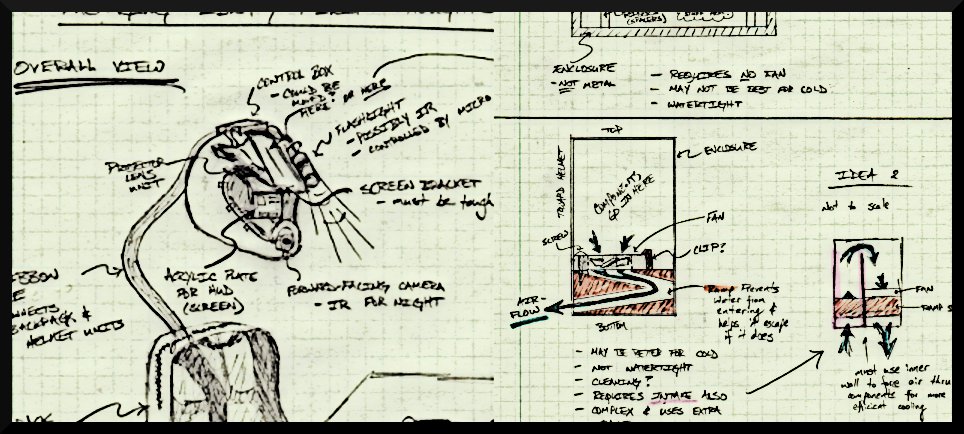 ADITYA B. BRANDON G. MARCELO L. NIKHIL S.
UPDATED PSSCs
An ability to display critical system information via a heads-up-display (HUD)
 An ability to measure telemetry information (speed, acceleration, temperature, humidity and GPS) and store it to flash memory. 
 An ability to maintain portability through the use of a rechargeable battery system 
An ability to enable/disable important features within the display (full information, minimal, on/off). 
 An ability to plot recorded GPS data on a map while overlaying telemetry information on a computer.
ADITYA B. BRANDON G. MARCELO L. NIKHIL S.
MAJOR DESIGN CONSTRAINTS
Electrical specifications:
Microcontroller responsible for fusing sensor and GPS data into meaningful packets to be delivered to Intel Atom motherboard
Intel Atom board responsible for processing rear-view camera feed, generating GUI elements and outputting VGA signal to HUD	
 Optical performance: 
Collimated light & combiner glass
Packaging:
Majority of components must fit onto helmet
Design must be robust enough to be water/dust/impact resistant
ECE 477 – The Incredible HUD
MAJOR DESIGN CONSTRAINTS
Electrical specifications:
Microcontroller responsible for fusing sensor and GPS data into meaningful packets to be delivered to Atom motherboard
Atom board responsible for processing rear-view camera feed, generating GUI elements and outputting VGA signal to HUD	
 Optical performance: 
Collimated light & combiner glass
Packaging:
Majority of components must fit onto helmet
Design must be robust enough to be water/dust/impact resistant
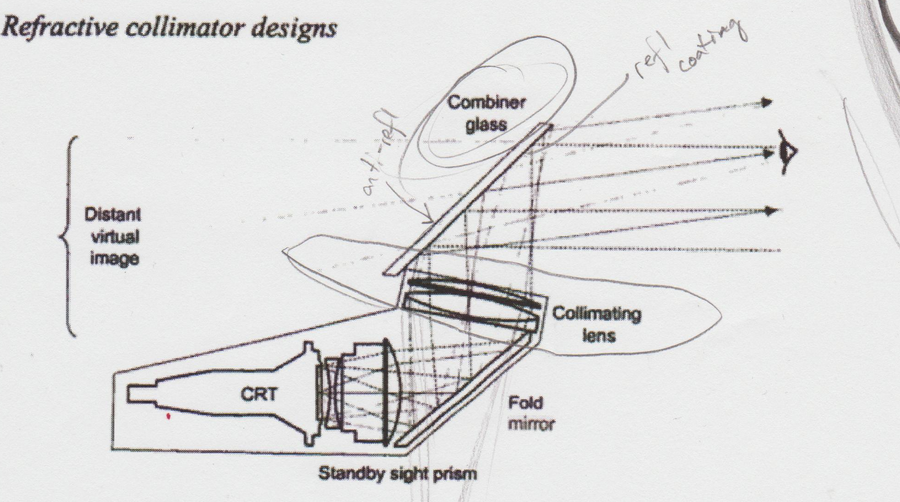 ECE 477 – The Incredible HUD
MAJOR DESIGN CONSTRAINTS
Electrical specifications:
Microcontroller responsible for fusing sensor and GPS data into meaningful packets to be delivered to Atom motherboard
Atom board responsible for processing rear-view camera feed, generating GUI elements and outputting VGA signal to HUD	
 Optical performance: 
Collimated light & combiner glass
Packaging:
Majority of components must fit onto helmet
Design must be robust enough to be water/dust/impact resistant
ECE 477 – The Incredible HUD
COMPUTATIONAL REQUIREMENTS
Intel Atom motherboard:
Handles all video processing – rear-view camera feed control, generate VGA signal for output to projector
Will render GUI elements with telemetry information
PIC32 microcontroller:
Sampling information from GPS module, temperature sensor & accelerometer @10Hz
Process raw accelerometer data into meaningful “G-force” value, GPS data into meaningful location and heading data
Perform signal conditioning on raw GPS data
Parse and transmit aggregated sensor data to Intel Atom board in a custom packet format via RS-232 connection
Sample and process control device inputs
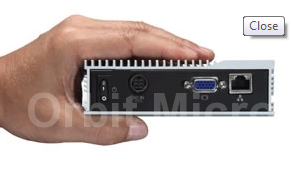 eBox510-820-FL
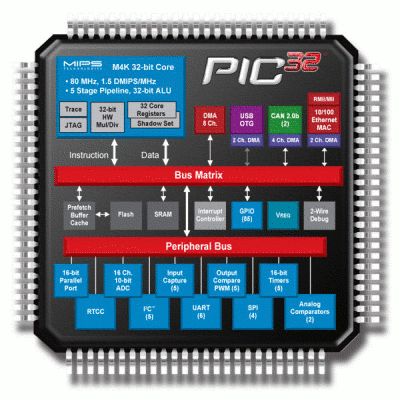 ECE 477 – The Incredible HUD
ON-CHIP PERIPHERAL REQUIREMENTS
ECE 477 – The Incredible HUD
POWER CONSTRAINTS
Intel Atom motherboard (Board = 5V, Die = 1.1V)
Supports advance power saving features such as SpeedStep
Consumes approximately 2W, current draw of processor expected to be ~1.8A
PIC32 microcontroller & sensors
All components function in the 2.7~3.3V range
Collectively expected to draw <50mA
GPS module is comparatively power hungry, with 35mA continuous current draw when tracking
Total current consumption ≈1.9A 
Desired runtime ≥ 2.5hrs
Battery capacity requirement ≥ 4800mAh
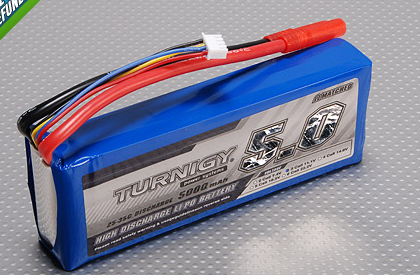 ECE 477 – The Incredible HUD
PACKAGING CONSTRAINTS
Contain as much of the hardware as possible on the helmet itself
Allow for sufficient heat dissipation by the projector,  Atom processor,  and GPS mod. 
Optimize device for hostile and extreme environments by ‘ruggedizing’ it. 
Water, dust and impact-resistant
Battery may have to be relocated off-helmet due to size required – possibly integrated into a neck-brace or backpack
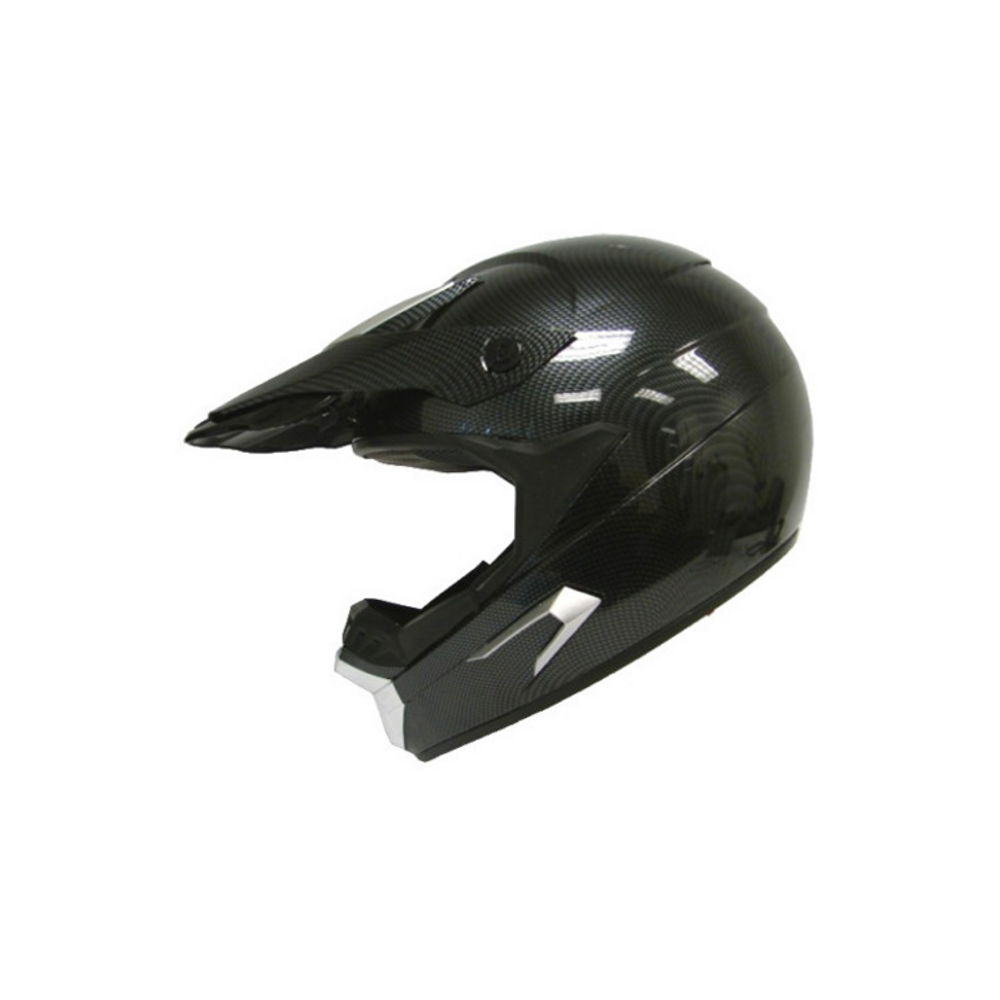 Embedded sensors
Atom box
Optics
projector
Visor + Combiner glass
ECE 477 – The Incredible HUD
COST CONSTRAINTS
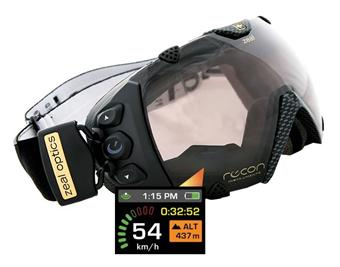 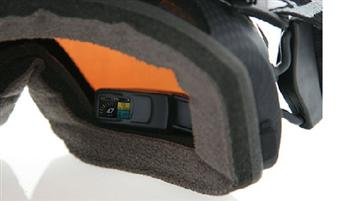 Closest competitors are diopter based:
‘Smart’ ski-goggles ($631)
Retro-fit helmet HUD ($N/A)
The Incredible HUD is a novel device in both feature-set and display technology
Target cost is ≤ $1000
Display alone = $300
Costs could be significantly reduced in mass production -  heavy prototyping costs%
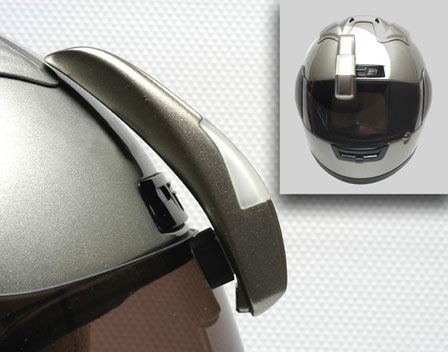 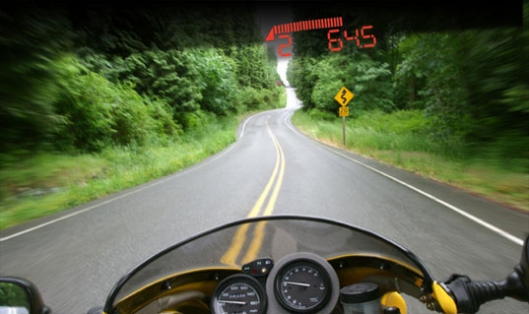 ECE 477 – The Incredible HUD
COMPONENT SELECTION: Projector
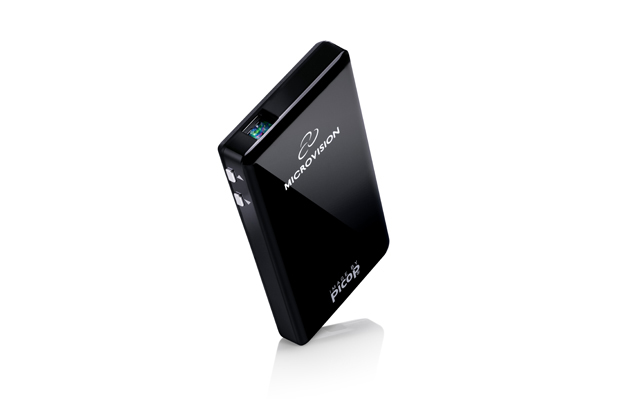 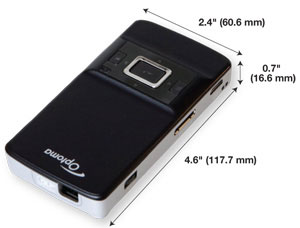 ECE 477 – The Incredible HUD
COMPONENT SELECTION: Motherboard
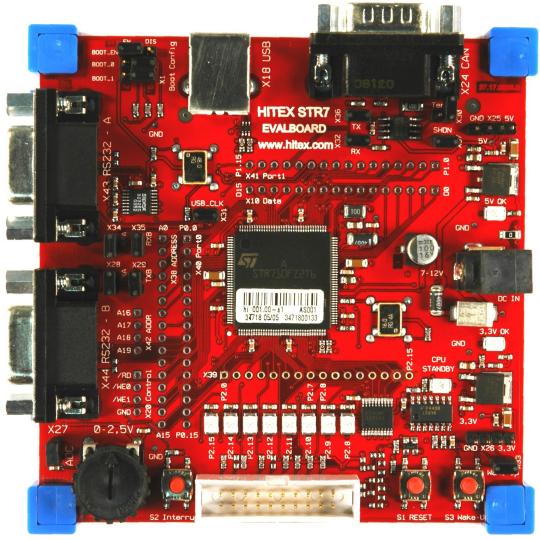 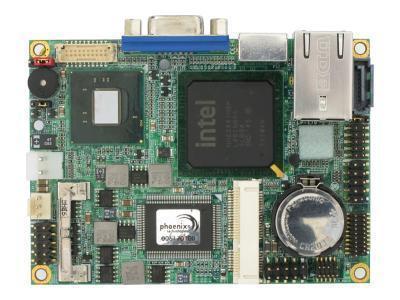 ECE 477 – The Incredible HUD
COMPONENT SELECTION: Microcontroller
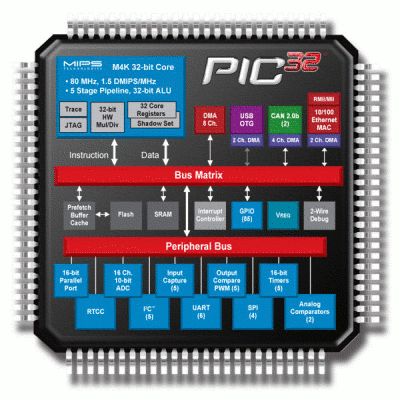 ECE 477 – The Incredible HUD
Block Diagram: Microcontroller
Accelerometer(MMA7361)
Thermometer
(TMP102)
GPS
(Copernicus)
4
3
4
Note:
GPS module has both Tx and Rx RS232 lines
MicrocontrollerPIC32MX564F128L
ATD x1
ATD x3
RS232 x2
RS232 x1
4
To Atom Motherboard
ECE 477 – The Incredible HUD
Block Diagram: Microcontroller
Flash Memory
Power + Data
Microcontroller Board (PIC32)
Power only
Atom Motherboard	
(eBOX510-820-FL)
USB
USB
Data only
RS232
USB Webcam
Power + Data
USB
Pico Projector
Power only
USB
Video Data
VGA
5V DC IN
Main Power
5000mAh Li+ Battery
ECE 477 – The Incredible HUD
Questions or Comments?
? + //
ECE 477 – The Incredible HUD